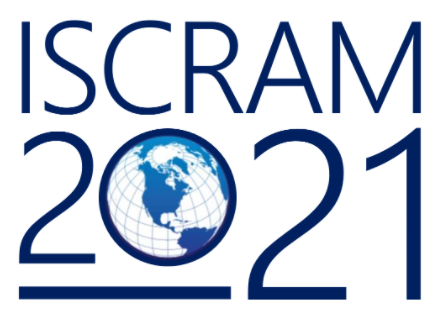 Poster Title Here
Poster Authors/Affiliations Here
Introduction
Results
Future Work
Conclusions
Methods
Acknowledgements